英语后续课程教学研修班
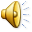 照   片   联   播
英语后续课程教学研修班
英语后续课程教学研修班
英语后续课程教学研修班
英语后续课程教学研修班
英语后续课程教学研修班
英语后续课程教学研修班
英语后续课程教学研修班
英语后续课程教学研修班
英语后续课程教学研修班
英语后续课程教学研修班
英语后续课程教学研修班
英语后续课程教学研修班
英语后续课程教学研修班
英语后续课程教学研修班
英语后续课程教学研修班
英语后续课程教学研修班
英语后续课程教学研修班
英语后续课程教学研修班
英语后续课程教学研修班
英语后续课程教学研修班
英语后续课程教学研修班
英语后续课程教学研修班
英语后续课程教学研修班
英语后续课程教学研修班
英语后续课程教学研修班
英语后续课程教学研修班
英语后续课程教学研修班
英语后续课程教学研修班
英语后续课程教学研修班
英语后续课程教学研修班
外研与您  一路同行!